Armis MARTINEZ
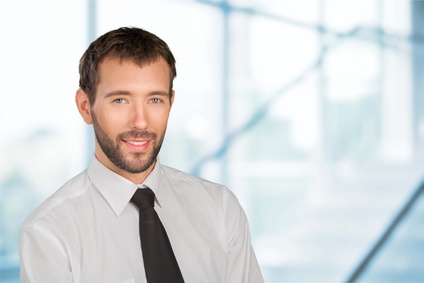 ÜBER MICH
Lorem ipsum dolor sit amet, consectetur 
adipiscing elit. Morbi tristique sapien nec nulla rutrum imperdiet. Nullam faucibus augue id velit luctus maximus. Interdum et malesuada fames ac ante ipsum primis in faucibus. Etiam bibendum, ante nec luctus posuere, odio enim semper tortor, id eleifend mi ante vitae ex.
AUSBILDUNG
BERUFSERFAHRUNGEN 

BERUFSBEZEICHNUNG / UNTERNEHMEN 2014 – 2016
Lorem ipsum dolor sit amet, consectetur 
adipiscing elit. Morbi tristique sapien nec nulla rutrum imperdiet. 

BERUFSBEZEICHNUNG / UNTERNEHMEN 2014 – 2016
Lorem ipsum dolor sit amet, consectetur 
adipiscing elit. Morbi tristique sapien nec nulla rutrum imperdiet. 

BERUFSBEZEICHNUNG / UNTERNEHMEN 2014 – 2016
Lorem ipsum dolor sit amet, consectetur 
adipiscing elit. Morbi tristique sapien nec nulla rutrum imperdiet. 


BERUFSBEZEICHNUNG / UNTERNEHMEN 2014 – 2016
Lorem ipsum dolor sit amet, consectetur 
adipiscing elit. Morbi tristique sapien nec nulla rutrum imperdiet.
GRAD
GRAD
GRAD
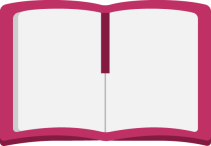 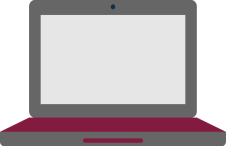 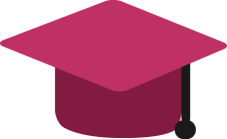 2002
Universität
Lorem ipsum dolor sit amet
2006
Universität
Lorem ipsum dolor sit amet
2008
Universität
Lorem ipsum dolor sit amet
FÄHIGKEITEN
Design
Webentwicklung
Datenbank
Computergrafik
Kontoführung
Management
Illustration
SOFTWARE
Illustrator
Photoshop
InDesign
Lightroom
Flash
CorelDraw
Dreamweaver
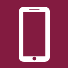 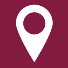 000 111 333
12 Street Name, Berlin
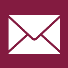 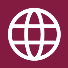 www.website.com
name@mail.com
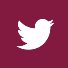 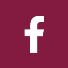 facebook.com/name
@name-twitter